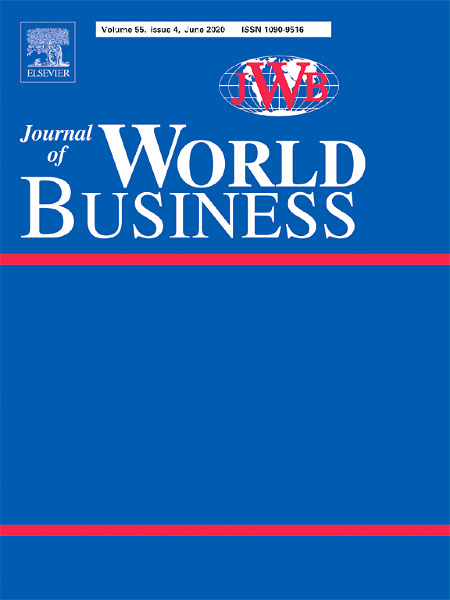 Journal of World Business
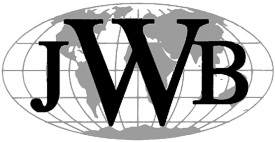 Ajai Gaur
Editor-in-Chief
Scope and Coverage
JWB is a premier journal in the field of international business. 
JWB seeks submissions with an explicit multinational, cross-border, or international comparative orientation toward the study of management and organizations. 
JWB publishes cutting-edge research that advances new ways of thinking about multinational firms and global phenomena. 
JWB values contributions that explore and explicate implications for global enterprises and their managers, as well as consequences for public policy and society.
For more information, visit: https://www.journals.elsevier.com/journal-of-world-business
Impact Statistics and Rankings
2019 2-year Impact Factor: 5.194
2019 5-year Impact Factor: 6.774
2019 Cite Score: 11.9
About 800 submissions per year
7% acceptance rate
“A*” in ABDC list.
“4” in ABS list.
Ranked #2 in international business by Google Scholar
5-Year Impact Factor
2-Year Impact Factor
Cite Score
Comparison to select categories
2-Year Impact Factor vs. FT50
2-Year Impact Factor vs. IB Journals*
* Includes: JIBS, GSJ, IBR, JIM, MIR
Comparison to select categories
2-Year Impact Factor of Top IB &  Management Journals
2019 Cite Score vs. FT50
JWB Welcomes Submissions from all Locations
Submitted Articles by Region (2019)
JWB Welcomes Submissions from Diverse Areas
Global Political and Economic Environment 
Strategic Management 
Organizational Behavior 
Cross-Cultural Management 
Leadership 
Human Resources Management 
Ethics, Social Responsibility, and Sustainability 
Innovation, Technology, and Entrepreneurship
Organization Theory
International Marketing and supply chain management
International Finance and Accounting
Research Methods in IB
JWB on Social Media
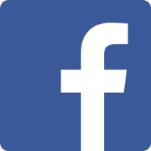 Journal of World Business Page
https://www.facebook.com/JWBnews/
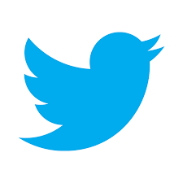 @JWBNews
Journal of World Business Group
https://www.linkedin.com/groups/8533855/profile
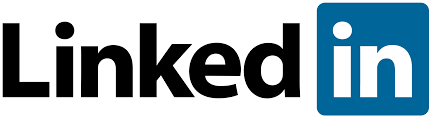 Social Media Coordinator, Vittoria Scalera - V.G.Scalera@uva.nl